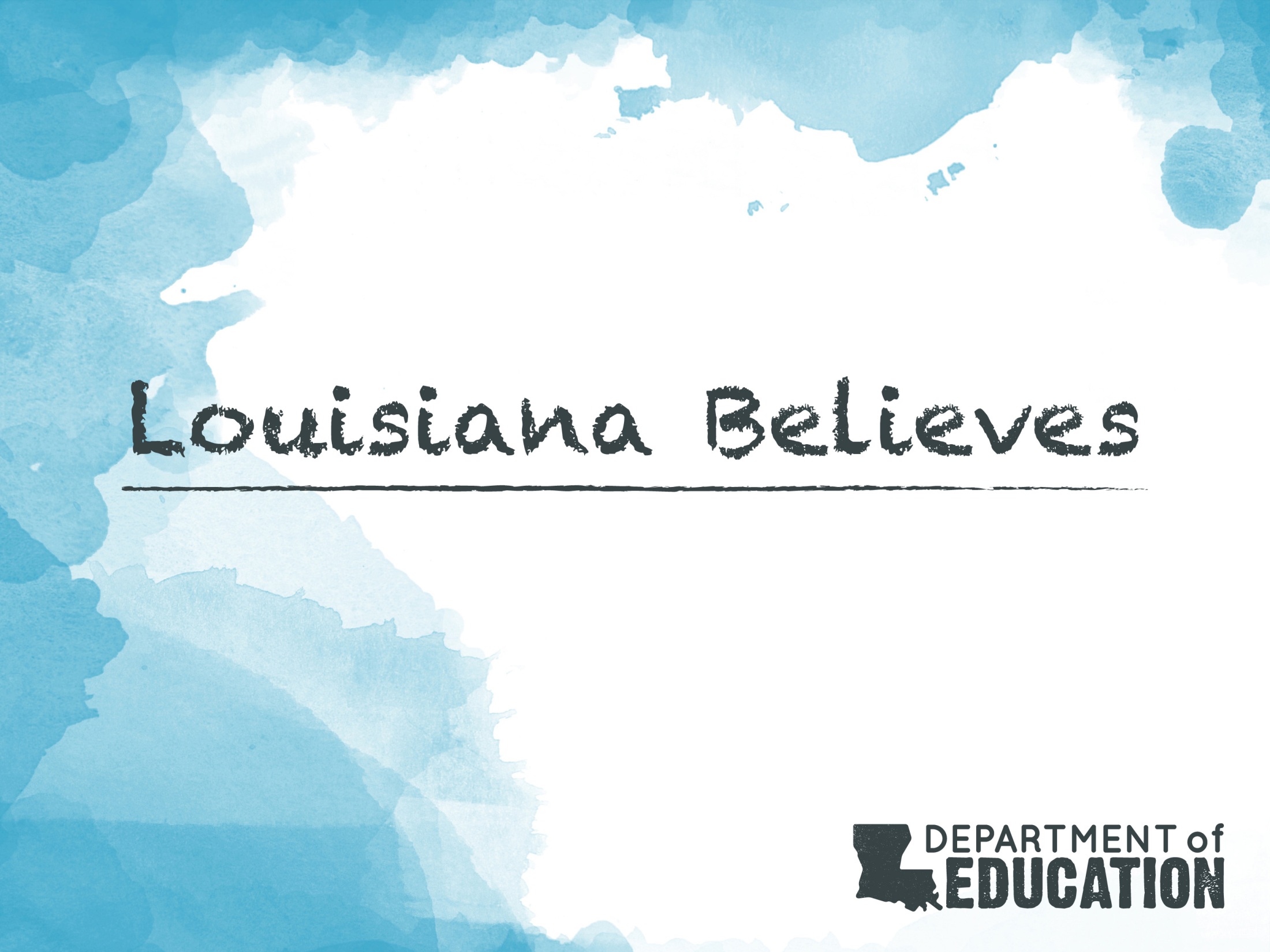 Hands on Training
Spring 2014 Field Test
2014-2015 Assessment Plan
Louisiana Believes
2
PARCC Spring 2014 Field Test
The majority of districts will have exposure to PARCC prior to implementation. 

65 traditional districts and 33 nontraditional schools/charters elected to participate (645 schools and approximately 50,000 students)
Sampling eased the burden for participation
only 2-3 grade levels within a school
only selecting 1-2 classes within a grade level
Students will participate in either the ELA or math component, not both
Students will participate in either the phase I, phase II or both components ranging from 2-5 sessions

Testing dates: PBA: March 24-April 11, 2014 and EOY: May 5-June 6, 2014
Louisiana Believes
Spring Field Test Expectations
The Spring field test is a learning experience for states, districts, schools, teachers, and students.  

The field test will allow:

Districts across the state to practice implementing the online assessment
Students to experience the PARCC items
Educators to learn about the accessibility and accommodations features
Louisiana teachers, students, families and districts to provide feedback on improving the assessment
Louisiana Believes
4
Agenda
Design of the Field Test
Review Access for All, Accessibility Features, and Accommodations
Provide overview of Pearson Access
Complete key tasks in the Pearson Access Training Site
Creating and Managing User Accounts
Creating and Managing Test Sessions
Reporting
Resources
Explore Sample Sets and Tutorial
Louisiana Believes
5
Handouts Provided
Power Point Presentation
User Roles in Pearson Access
Louisiana Guide to Accessibility and Accommodations for PARCC Field Test
Accommodations and Accessibilities Features Descriptors for PARCC Field Test
Louisiana Believes
6
Design
Agenda
Design of the Field Test
Review Access for All, Accessibility Features, and Accommodations
Provide overview of Pearson Access
Complete key tasks in the Pearson Access Training Site
Creating and Managing User Accounts
Creating and Managing Test Sessions
Reporting
Resources
Explore Sample Sets and Tutorial
Louisiana Believes
8
Schedule
Schools can schedule testing at any time during the Field Test testing windows:
Louisiana Believes
9
Testing Components
Louisiana Believes
10
Testing Times
The field test will be timed.  Each grade level and content area has a unique set of testing times.   
Session time:  The amount of time anticipated allocated for the section
Additional time: The amount of extra time that can be offered for all students
Students with IEPs/504 plans:  If the student has an ‘extended time’ accommodation, he/she should be granted additional time

A complete list of testing times is available in the Test Coordinators Manual.
Louisiana Believes
11
Review of Accessibility Features and Accommodations
Agenda
Design of the Field Test
Review Access for All, Accessibility Features, and Accommodations
Provide overview of Pearson Access
Complete key tasks in the Pearson Access Training Site
Creating and Managing User Accounts
Creating and Managing Test Sessions
Reporting
Resources
Explore Sample Sets and Tutorial
Louisiana Believes
13
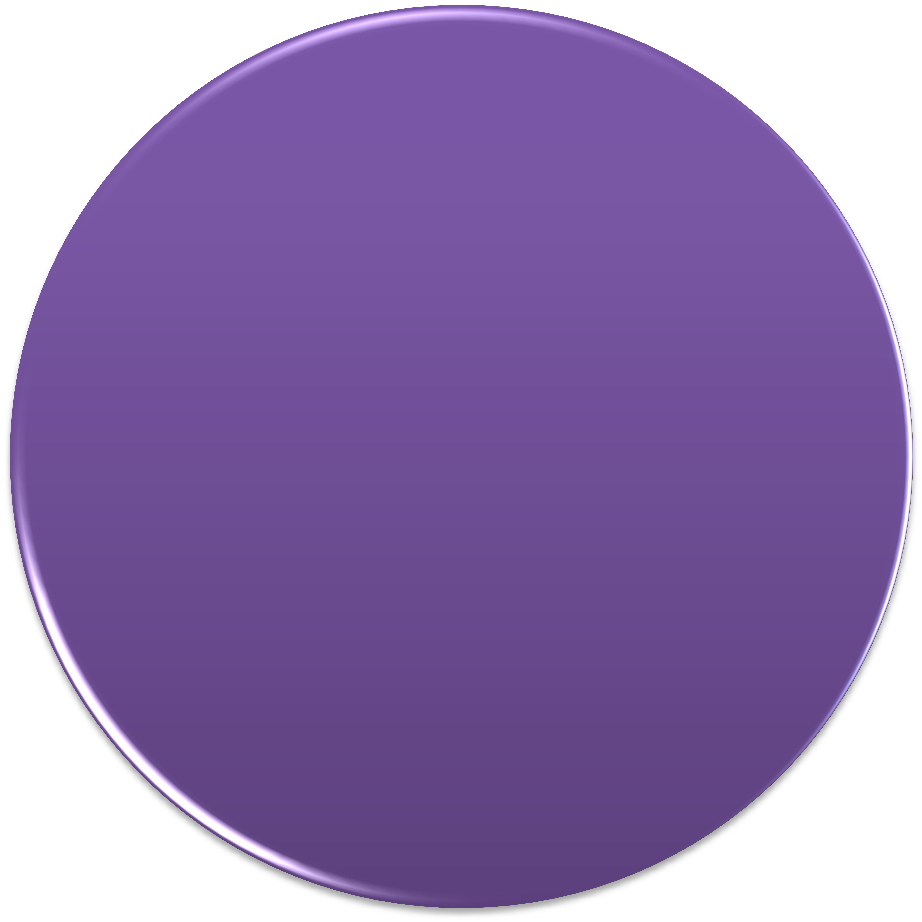 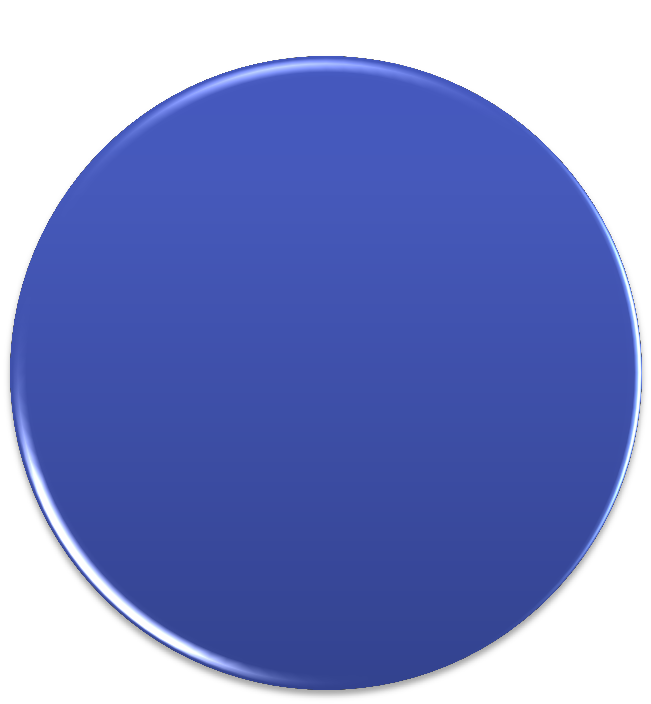 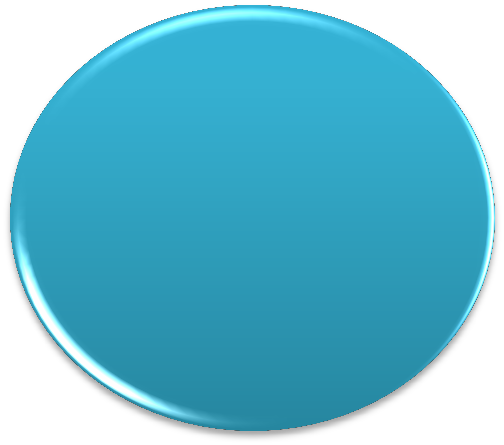 Types of Accessibility Features and Accommodations
Features for All Students
Accessibility Features
Accommodations
14
[Speaker Notes: The Accessibility Features and Accommodations Manual details a three-tiered process to providing access to the assessments for all students:
 
Features for All Students: Tools embedded in the computer-delivered system available to all students to use (e.g. font magnification, highlighting tool, bolding, underlining)

Accessibility Features: Tools embedded in the computer-delivered system open to all students to use, but must be made available at the discretion of school-based educators (e.g. background/font color, answer masking) 

Accommodations: Supports for SWD and ELs that increase access while maintaining a valid and reliable score (e.g. braille form, extended time, small group testing, word-to-word native language dictionary)]
Accessibility Features & Accommodations
The PARCC field test offers accessibility features and accommodations for students.  

Features for All:
Tools built into the assessment such as choice elimination, line reader
Does not require an ‘opt in’ prior to the test

Accessibility features that need to be ‘turned on’:
Available to any student taking the PARCC assessments 
Allows for even more individualized support for students
Students/teachers ‘opt in’ to these features during or prior to the test

Accommodations: 
Aligned to students’ IEP or 504 plans
Also available for ELL students
Louisiana Believes
15
Field Test Guides
The Guide and Descriptors published Tuesday explain which features are available as features for all, accessibility features and accommodations.
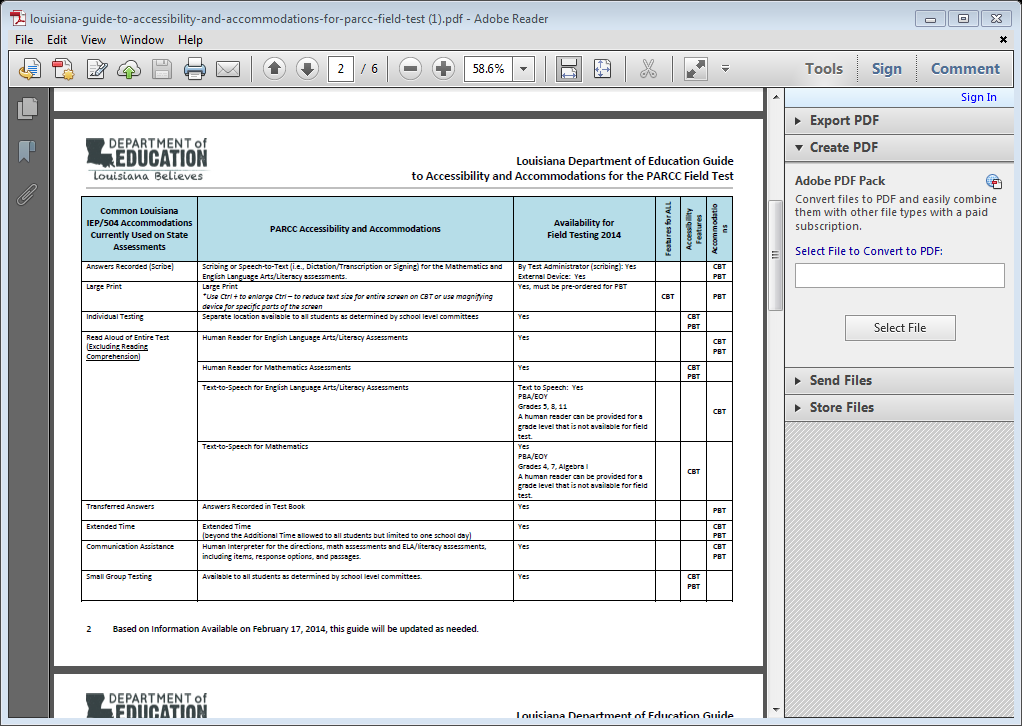 Louisiana Believes
[Speaker Notes: Hyperlink to guide and descriptors]
Key Accommodation Notes
Read Aloud 
All students are permitted to have the math assessment read aloud as a pre-determined accessibility feature.
Students with the read aloud accommodation may also have the reading comprehension test read aloud.
English Language Learners can opt in to the read aloud accessibility feature in math.  However read aloud is not an accommodation allowed for English Language Learners on unless part of an IEP or 504 plan.
Extended Time
This is a timed assessment with a estimated amount of time plus a set amount of additional time, for all students who need it, to complete the session.
Students receiving the accommodation of extended time will have one school day to complete the test session.
Calculator
Students may use either the calculator embedded in within the test or an appropriate hand-held calculator.
Students with the calculator accommodation will be allowed to use the calculator on all parts except on fluency items at the end of the testing session (Grades 3-6).
17
Overview of Pearson Access
Agenda
Design of the Field Test
Review Access for All, Accessibility Features, and Accommodations
Provide overview of Pearson Access
Complete key tasks in the Pearson Access Training Site
Creating and Managing User Accounts
Creating and Managing Test Sessions
Reporting
Resources
Explore Sample Sets and Tutorial
Louisiana Believes
19
Pearson Access
Access to the Test Administrations tools, Training Site, Manuals and Training Modules can be found in Pearson Access:
Type into web:  www.pearsonaccess.com
Select PARCC from the dropdown menu
Three tabs:	
Home (used to log into Pearson Access live site)
Support (manuals and training modules)
Training (used to log into Pearson Training site)
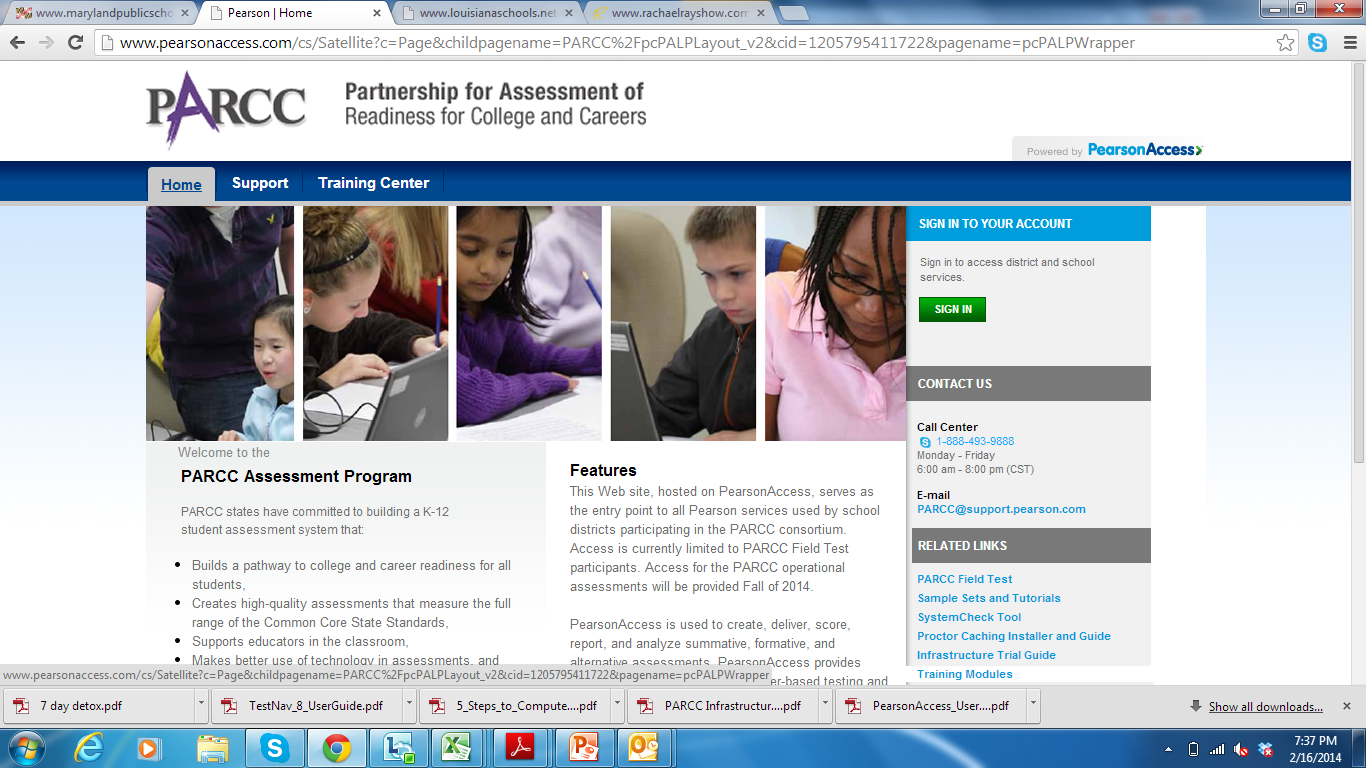 Louisiana Believes
Live vs. Training Center
Louisiana Believes
Support
Technology Information
Proctor Cache Installer and Manual
TestNav 8 Manual
Manuals and Documents
Pearson Access User Guide
Test Coordinator and Administrator Manuals (PBT & CBT)
Templates
User File Layout and Field Definitions
Training
Technology Training
Infrastructure Trial, Tech Set-up, Emerging Technologies
Test Administration
Accessibility/Accommodations, CBT and PBT Administration
Louisiana Believes
Test  Coordinator and Administrator Manuals
Table of Contents
Assessment Overview
Test Security Protocols
Tasks to Complete Before, During, and After Testing
Administering the PARCC Field Test
Appendices (i.e., forms, checklists, glossary)
Louisiana Believes
Key Tasks in Pearson Access
[Speaker Notes: Through this section attendees will be logging into the training site and carrying out tasks]
Agenda
Design of the Field Test
Review Access for All, Accessibility Features, and Accommodations
Provide overview of Pearson Access
Complete key tasks in the Pearson Access Training Site
Creating  and Managing User Accounts
Creating and Managing Test Sessions
Reporting
Resources
Explore Sample Sets and Tutorial
Louisiana Believes
25
Logging into the Training Site
Use the provided login or your own to enter the training site as STC
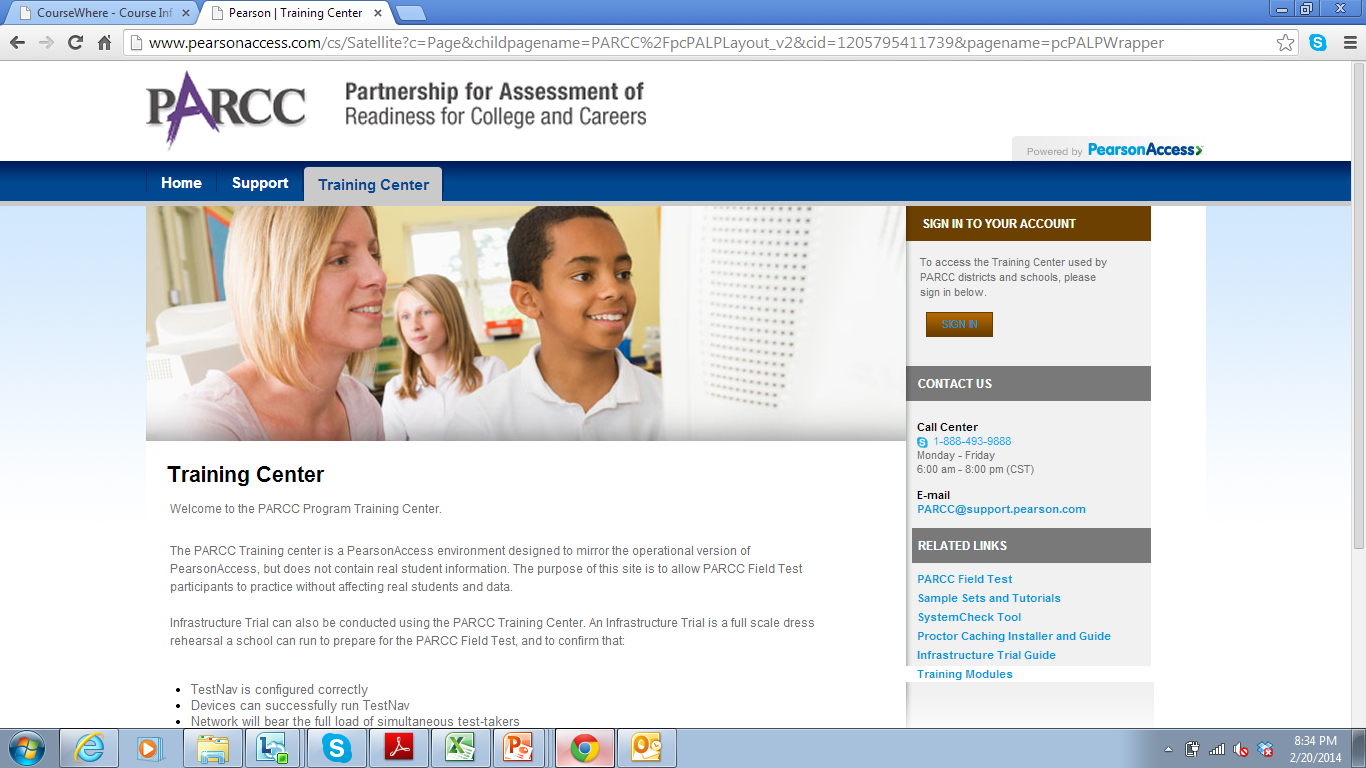 STC Training Login:  STCTestUser__ (insert number from handout)
		        Password:  Educate2014
TA Training Login:  TATestUser__ (insert number from handout)
		Password:  Educate2014
Louisiana Believes
Pearson Access
Louisiana Believes
27
Creating and Managing User Roles
[Speaker Notes: Through this section attendees will be logging into the training site and carrying out tasks]
Agenda
Design of the Field Test
Review Access for All, Accessibility Features, and Accommodations
Provide overview of Pearson Access
Complete key tasks in the Pearson Access Training Site
Creating and Managing User Accounts
Creating and Managing Test Sessions
Reporting
Resources
Explore Sample Sets and Tutorial
Louisiana Believes
29
User Roles and Permissions
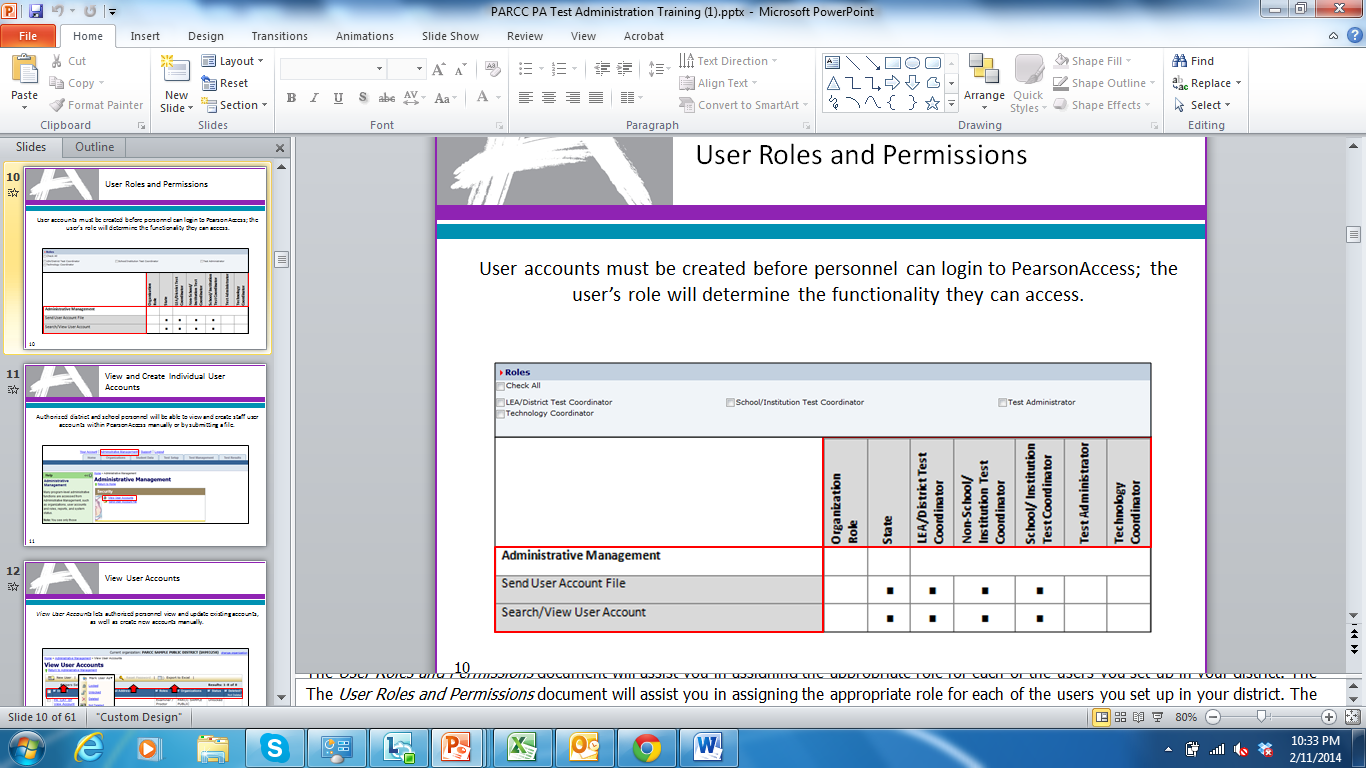 User account information is provided via secure email upon establishment within the PearsonAccess system.
Louisiana Believes
30
[Speaker Notes: Handout]
Individual User Accounts
Authorized district and school personnel will be able to view and create staff user accounts within PearsonAccess manually or by submitting a file.
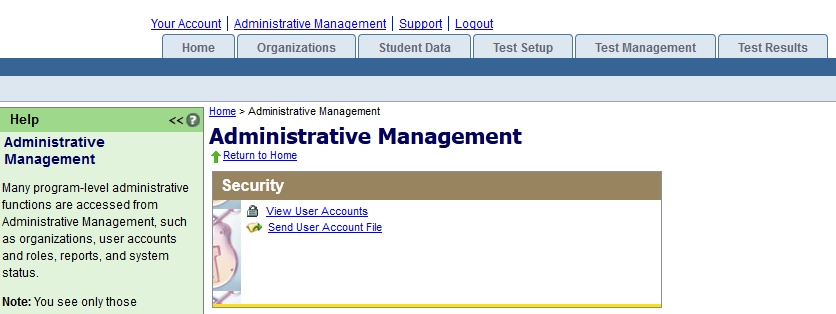 Louisiana Believes
View User Accounts
View User Accounts lets authorized personnel view and update existing accounts, as well as create new accounts manually.
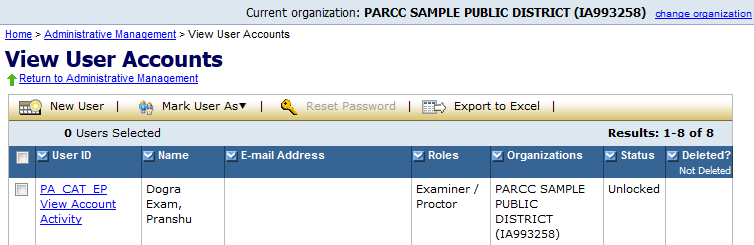 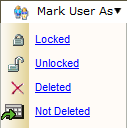 Louisiana Believes
Create a New User Account
A user’s role and organization will determine the functionality they can access.
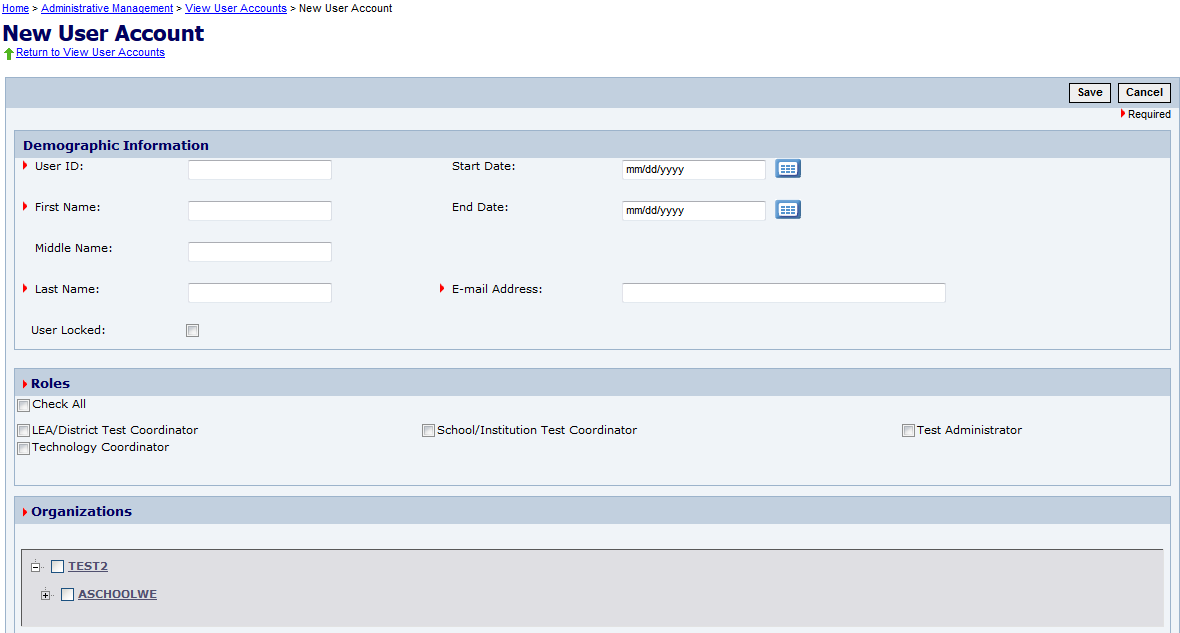 Louisiana Believes
Send User Account File
User accounts may also be created or maintained by submitting a user account file; this is especially helpful when working with accounts in bulk.
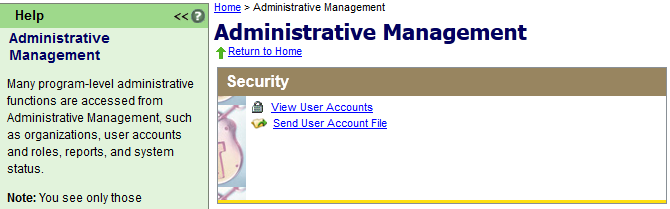 Louisiana Believes
User Account File
By using the Export to Excel button on the View User Accounts page, a template is created for submitting a User Account file.
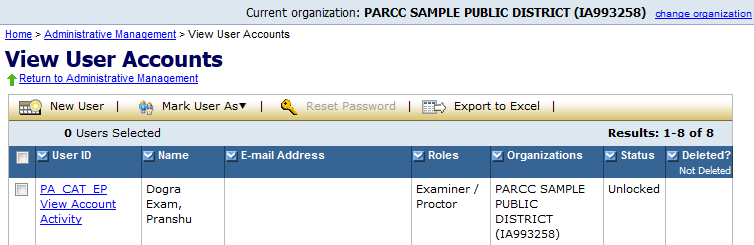 Louisiana Believes
User Account File Fields
The User Account File template
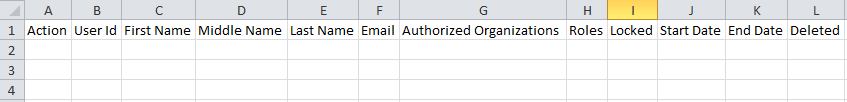 Directions and Field Definitions for the User Account File Upload
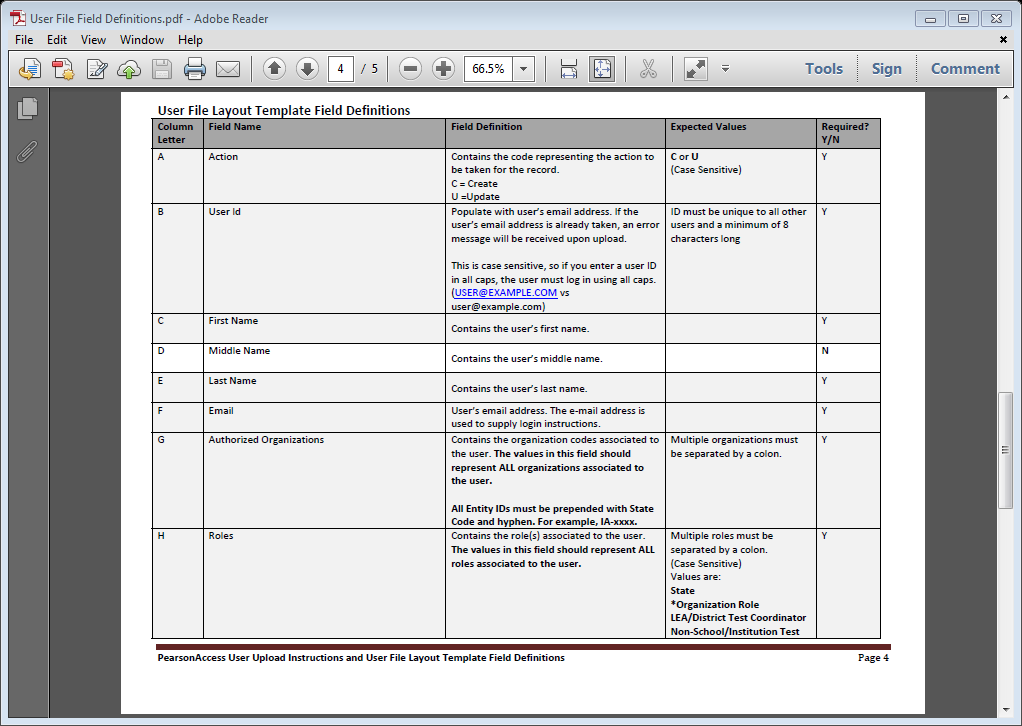 Both files are available in the Support Tab of Pearson Access
Louisiana Believes
Send User Account File
Submit the file for processing at 
Administrative Management > Send User Account File.
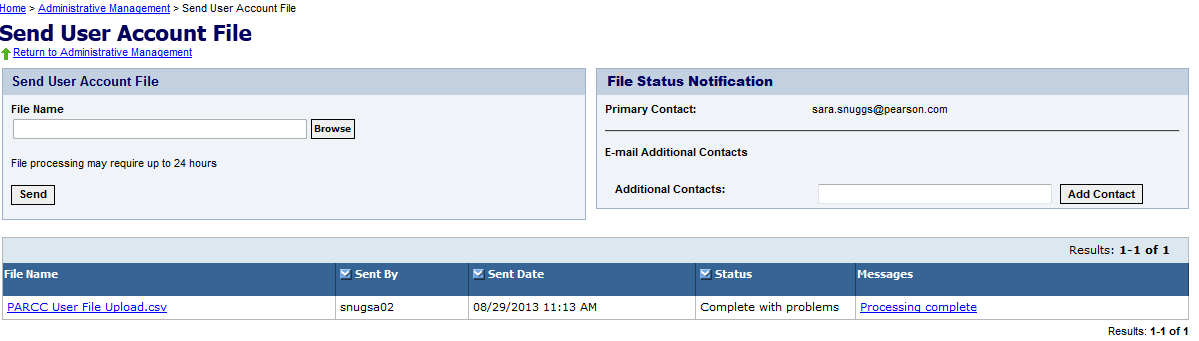 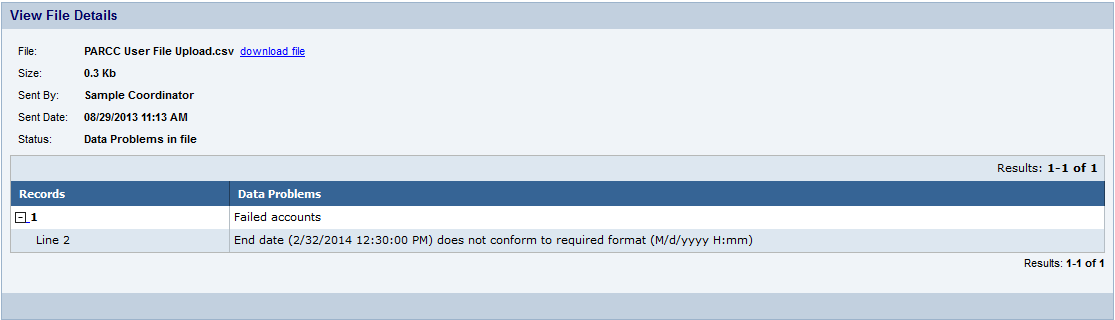 Louisiana Believes
Creating Dummy Student Accounts
The Creating Students Wizard will create up to 99 anonymous student user accounts for infrastructure trial or training purposes.
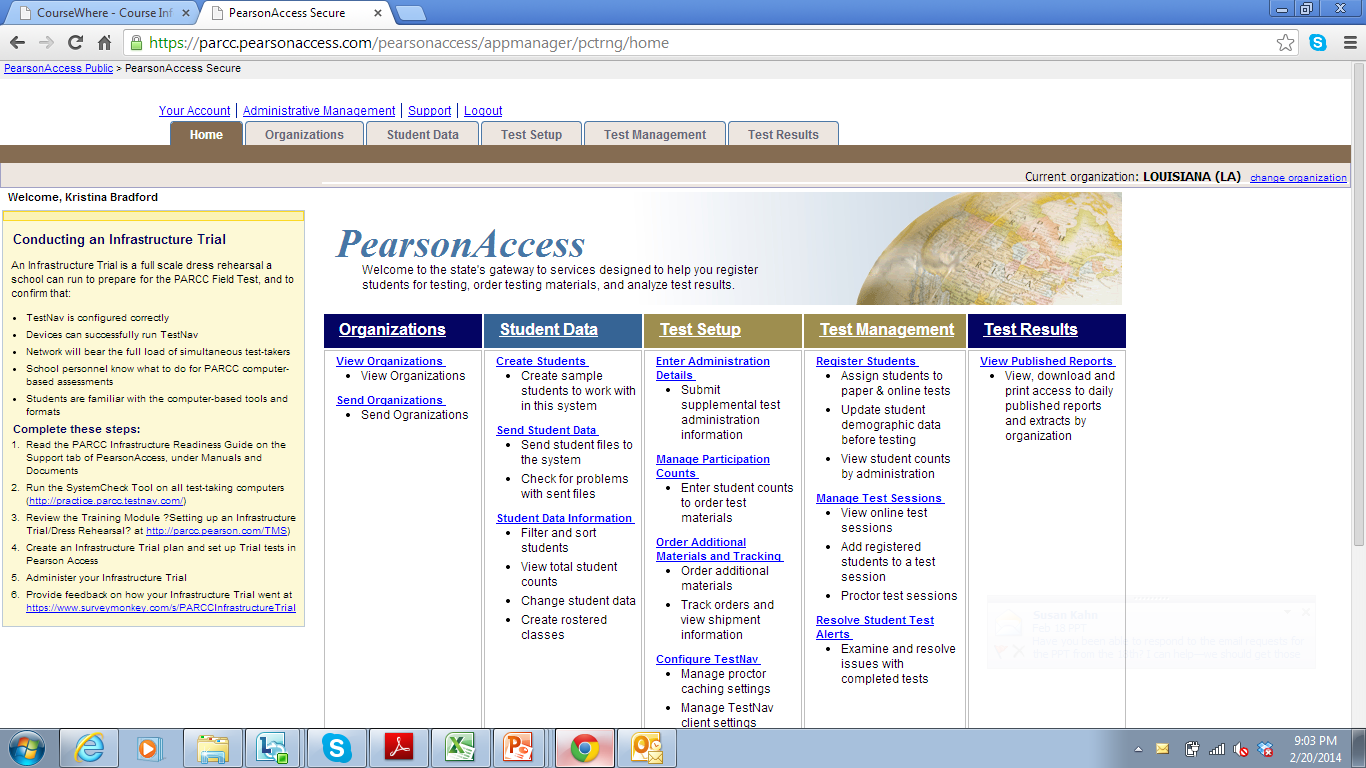 Louisiana Believes
Creating Dummy Student Accounts
The Creating Students Wizard will create up to 99 anonymous student user accounts for infrastructure trial or training purposes.
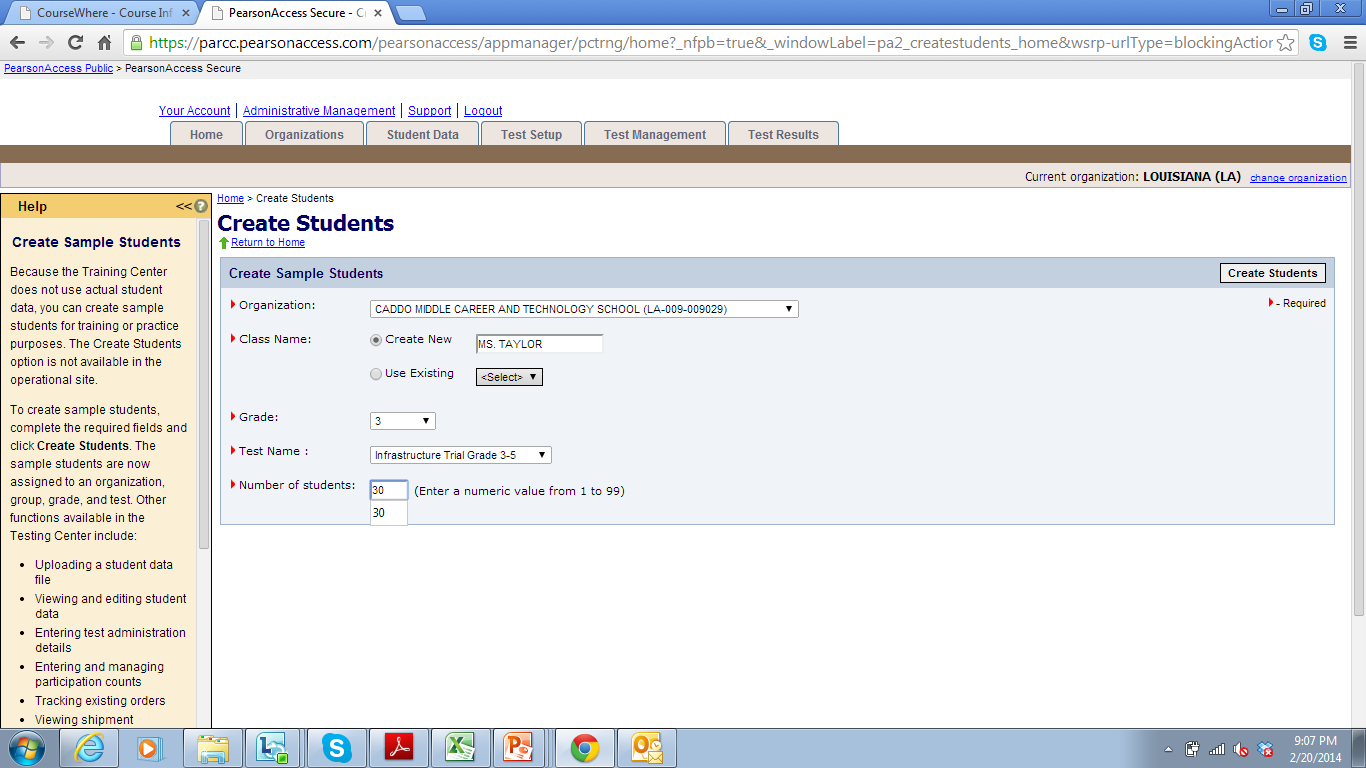 Louisiana Believes
Creating and Managing Test Sessions
Agenda
Design of the Field Test
Review Access for All, Accessibility Features, and Accommodations
Provide overview of Pearson Access
Complete key tasks in the Pearson Access Training Site
Creating and Managing User Accounts
Creating and Managing Test Sessions
Reporting
Resources
Explore Sample Sets and Tutorial
Louisiana Believes
41
Test Setup
Test Setup activities help you to prepare for both PBT and CBT by ordering and tracking materials, managing participation counts, and configuring Test Nav.
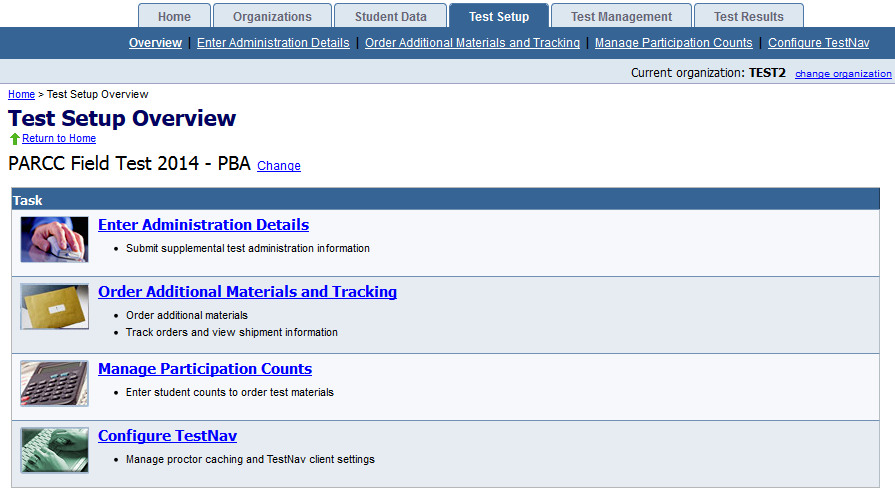 Louisiana Believes
Configure Test Nav
Using Configure TestNav, you can manage proctor caching computer configurations and response file save locations.
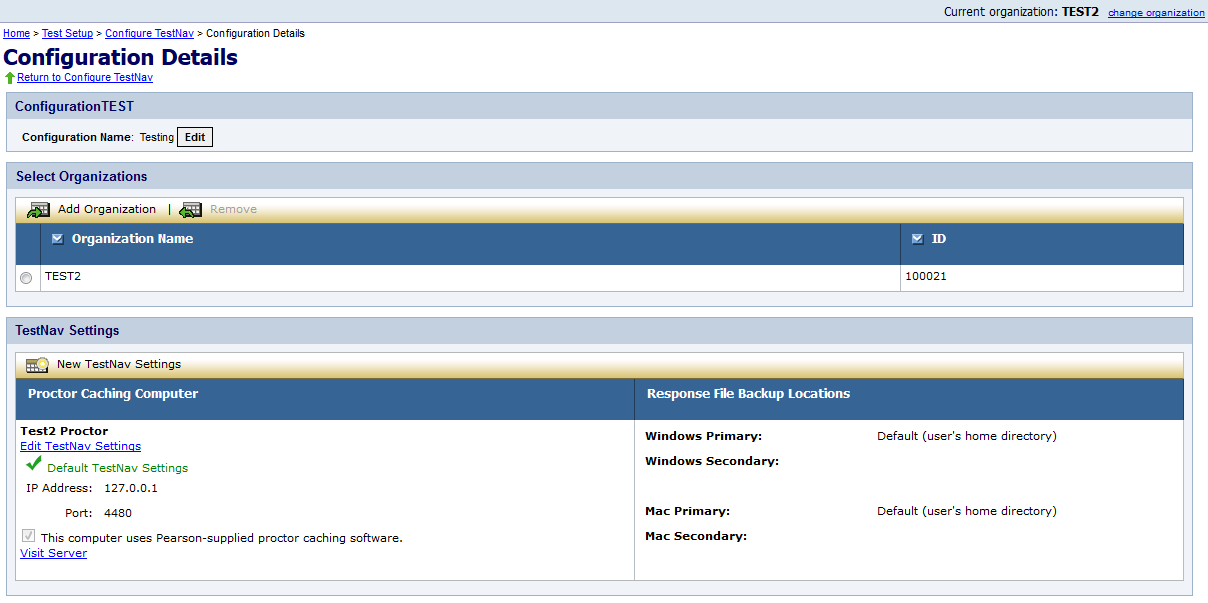 Louisiana Believes
Test Management
The primary test management activities are registering students and managing test sessions.
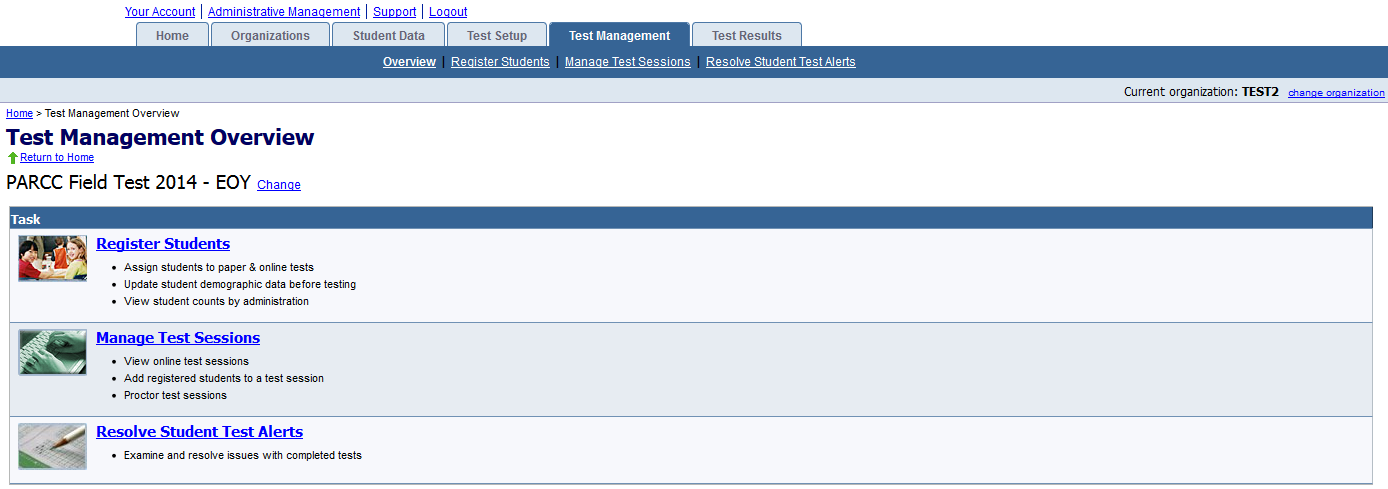 Register Students allows you to manually assign students to paper & online tests, update student demographic data before testing, and view student counts by administration.  
Managing Test Sessions is one of the main activities for computer-based testing.
Louisiana Believes
Student Registration Details
Accommodations are assigned on the student registration record
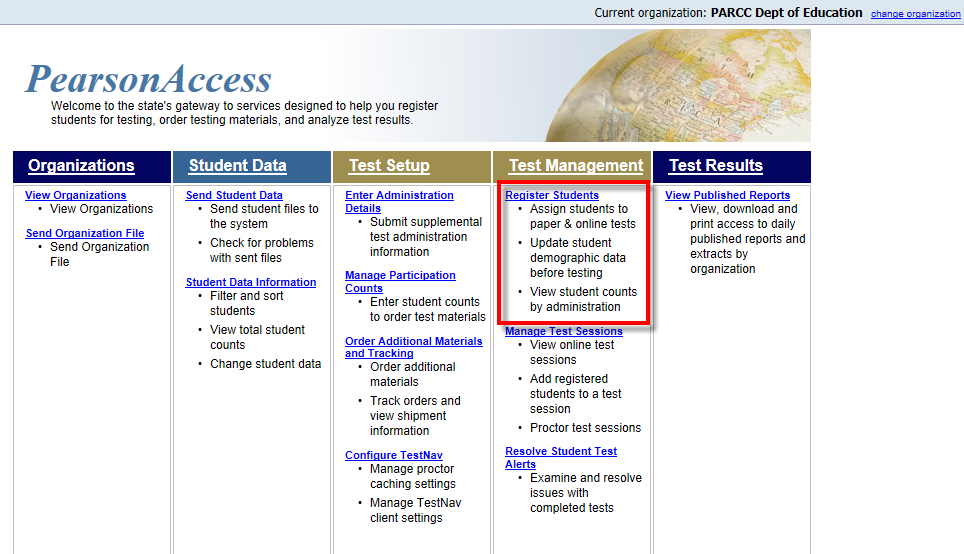 Louisiana Believes
Student Registration Details
Select the student requiring an accessibility feature or accommodation from the list of registered students.
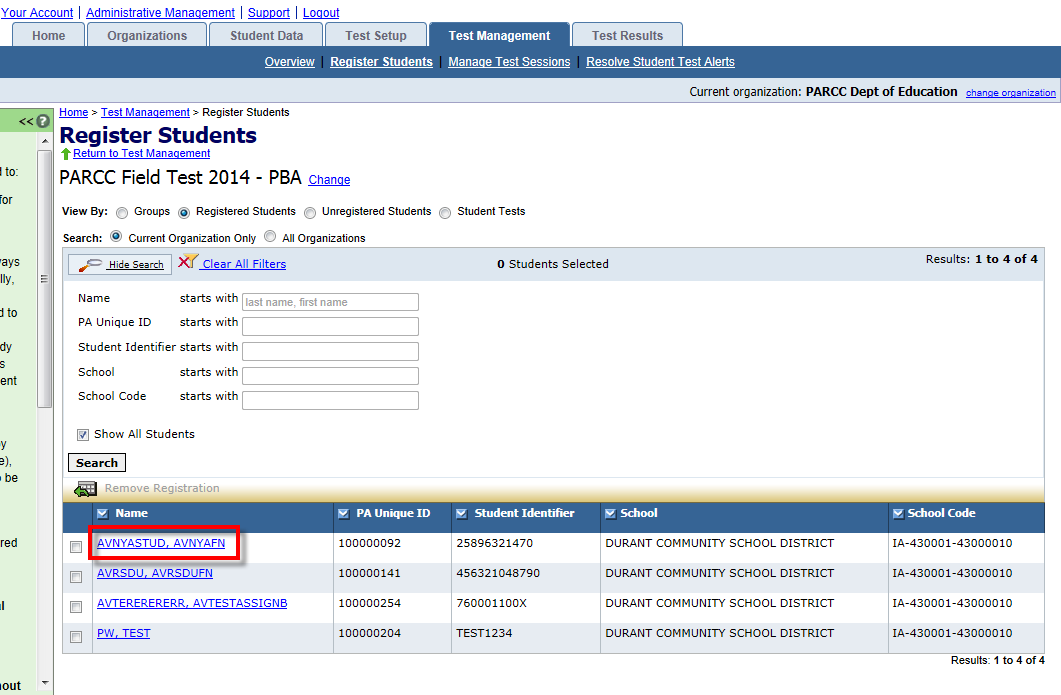 Louisiana Believes
Student Registration Details
Go to the Assigned Tests tab to locate the test that will be assigned an accessibility feature or accommodation.
Then select the test from the list of registered tests.
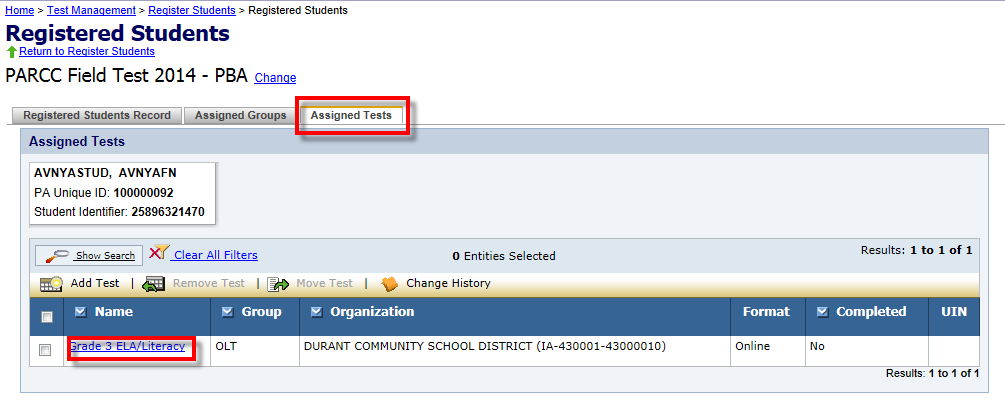 Louisiana Believes
CBT: Student Registration Details
Select the Edit button to edit the student registration to assign accommodations from the available options.
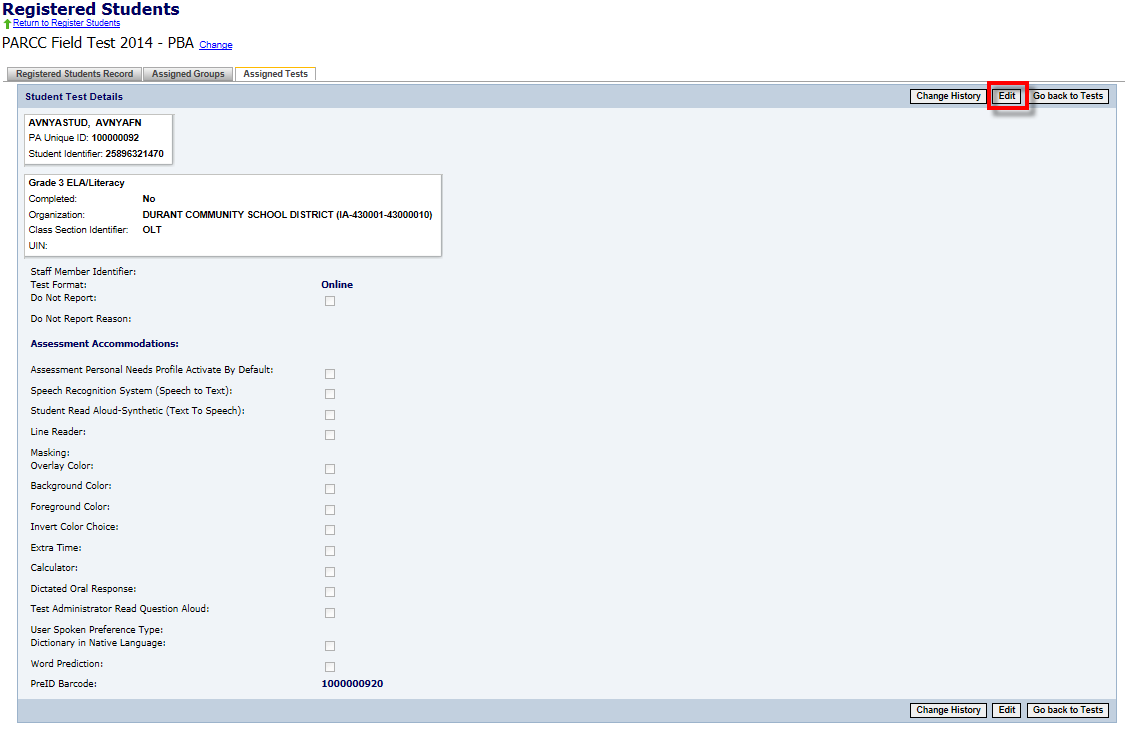 Line Reader is available to all students and does not need to be selected
Select “Extra Time” to indicate an extended time accommodation
Select “Dictated Oral Response “ to indicate scribe
Louisiana Believes
CBT: Student Registration Details
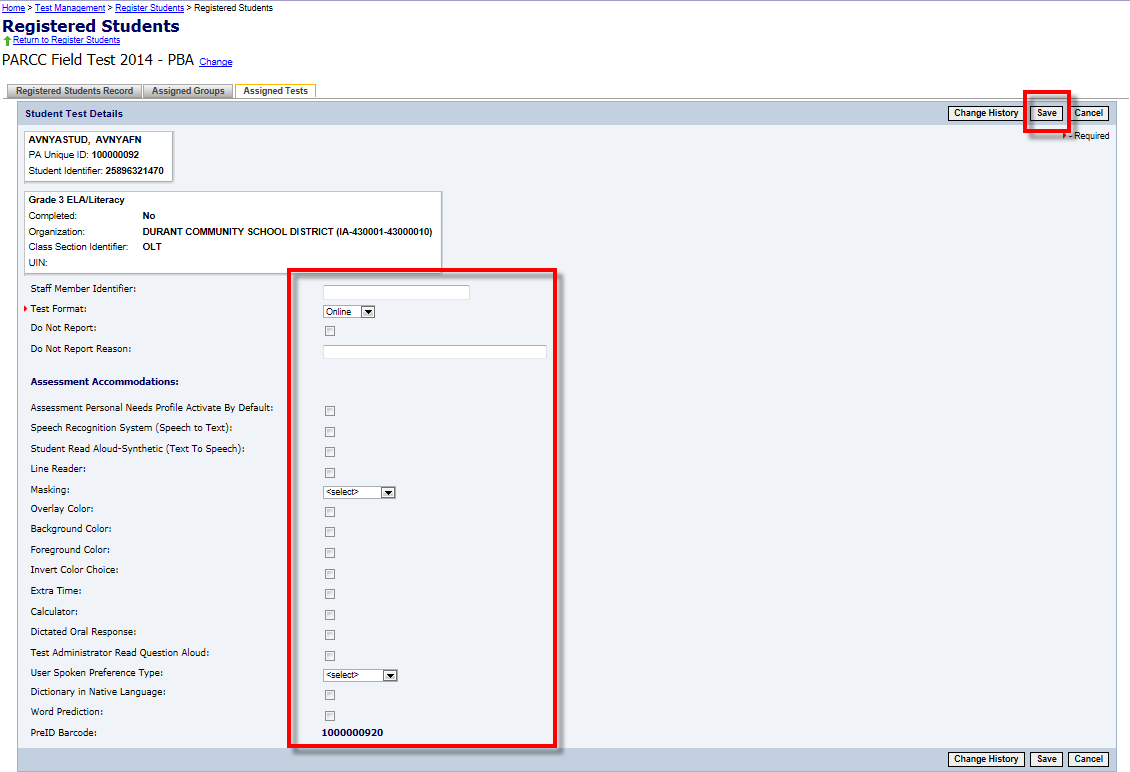 Choose “Answer” for Masking choice for Field Test
Only select if a student will use foreground and background color options as an accessibility feature under PARCC policy
Louisiana Believes
PBT: Student Registration Details
Louisiana Believes
Manage Test Sessions
View, create, and edit test sessions
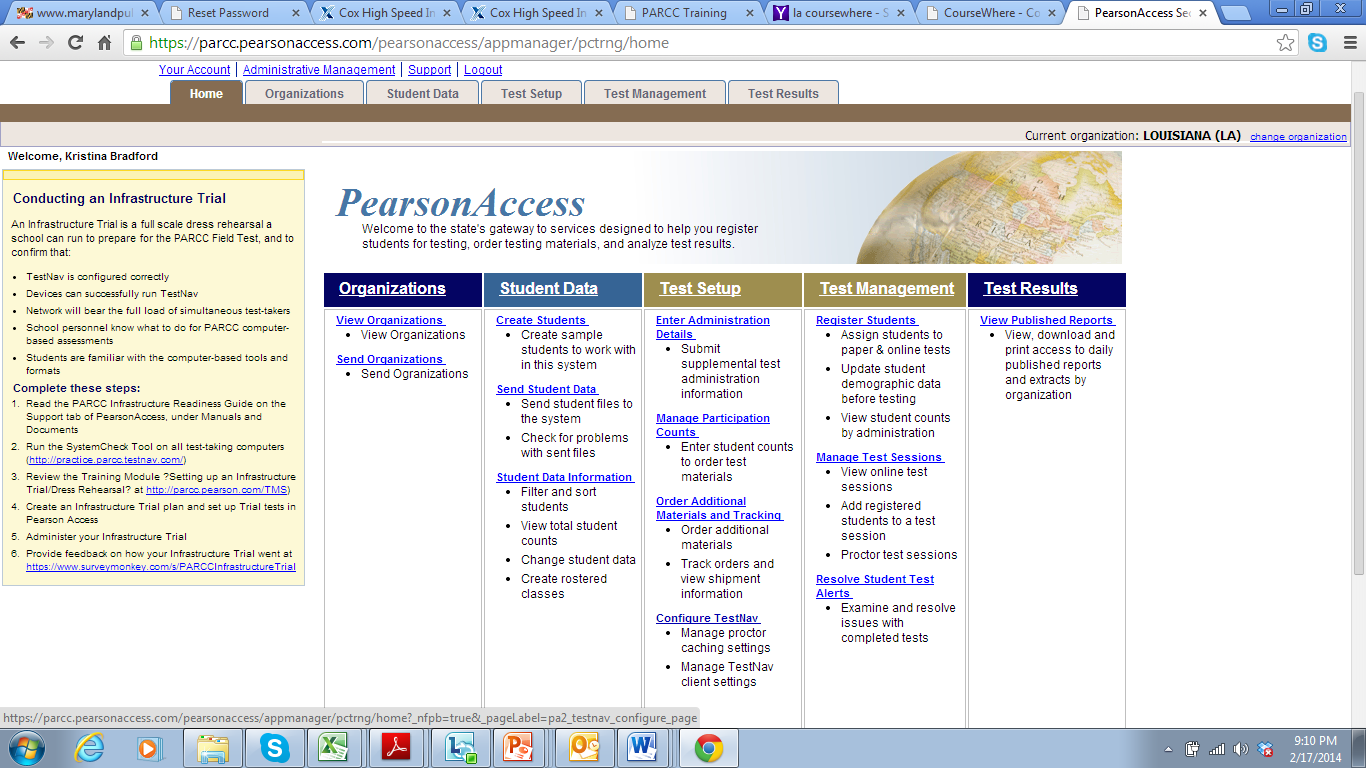 Louisiana Believes
Manage Test Sessions
Most activities associated with CBT sessions will be performed on Manage Test Sessions.
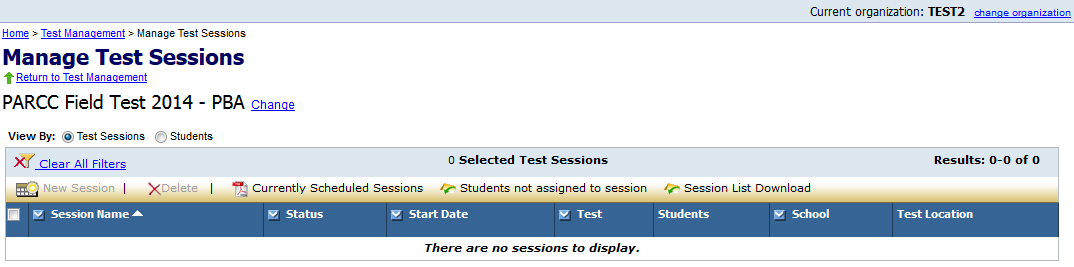 To view or edit an existing session, click on the session name. 
To create a new session, click New Session. 
To delete a session, place a check mark next to the session name and then click Delete. 
To view details about currently scheduled test sessions, click Currently Scheduled Sessions. 
To view a CSV file with students registered to test but not in a session, click Students not assigned to session.
To download the session list as a CSV file, click Session List Download.
Louisiana Believes
Test Sessions in Pearson vs. PARCC Test Sessions
When creating test sessions within the Pearson site you are creating sessions for PBA ELA, EOY ELA, PBA Math, or EOY Math
Policies referring to completing a session in one school day refer to PARCC Sessions
Consideration for Scheduling Test Sessions
Number and Length of PARCC Test Sessions
Technology Resources 
Devices
Network capabilities
Support staff
Time of Day when allowing time for Extended Time accommodations
Accessibility Features and Accommodations Available by Test Form
These features and accommodations may either be assigned by choosing the appropriate form for an entire session or by choosing the “Main” form and selecting features and accommodations for individual students.
For the Field test a human reader may be used where text to speech is not available.
Louisiana Believes
Read-Aloud Accessibility Feature
Creating a Session for a Read-Aloud Administration
A separate test session must be created for a read-aloud session.
You may add multiple students to the session, as long as they are all receiving the same  read-aloud accommodation. These students will all receive the same test form.
To assign the read-aloud accommodation, select “Yes” from the drop down for “Read Aloud by Test Examiner” during the create new session step. If the drop down is unavailable (grayed out) then a read-aloud accommodation is not valid for the test to be administered.
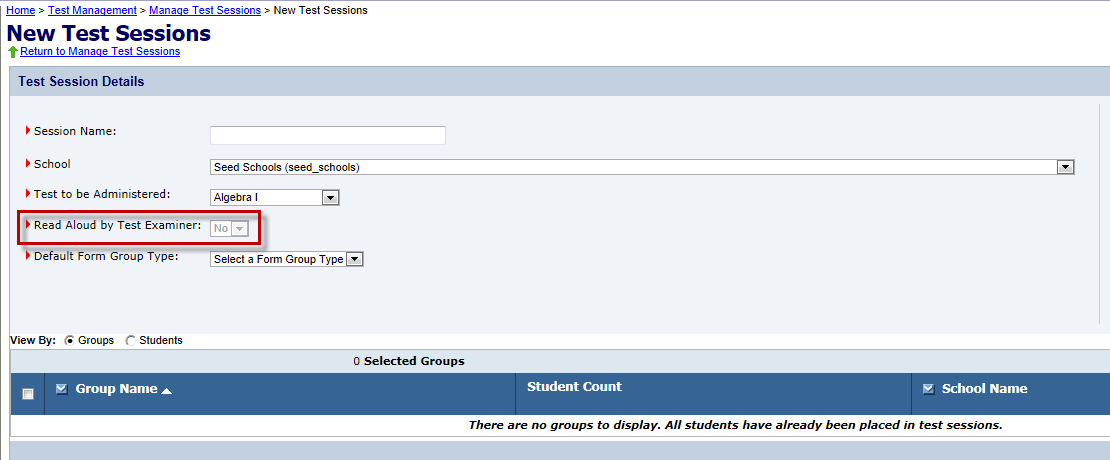 Available as an Accessibility Feature for Mathematics or an Accommodation for ELA/Literacy
Louisiana Believes
PBT: Large Print Accommodation
To order materials for a Large Print Accommodation.
Order via Additional Orders in PearsonAccess beginning March 19th
Each Large Print Accommodation kit includes:
One Large Print test booklet
One regular print response document for transcription (Consumable test booklet for grade 3, scannable answer document for grades 4 – HS)
Louisiana Believes
Creating Test Sessions
Before students can take a CBT, test sessions must be created by either the District or School Test Coordinator.
Click the New Session button.
Enter a session name and select a school. 
Enter the remaining session details.  Required fields are designated with a red arrow.
If applicable, select “No” from the Read Aloud by Test Examiner drop-down menu. 
For administrations in which there is only one form, “Main” must be selected from the Form Group Type drop-down menu.
If applicable, a proctor caching computer should be selected from the Proctor Caching Computer drop-down menu. 
To grant school-level users the ability to assign district-level proctor caching computers to test sessions, select the “Include caching computers defined for the District” checkbox. 
You may add students now, or you can add students later.
Test Administrators are not assigned to a particular session within the system but it may help to name the sessions so that they are identifiable to the TA.
Click the Save button after completing all session details.
Louisiana Believes
Session Details
The Session Details screen allows you to manage the details of each test session.
In the Session Details screen, you can:
start and stop a test session, 
print Student Authorizations and/or seal codes, 
print Proctor Authorizations (for Read Aloud administrations),
proctor cache test content,
print a session roster, 
apply TestNav configurations, 
monitor individual student’s tests, 
resume a student’s test, 
mark a test complete, and 
add/remove/move students.
Louisiana Believes
Student and Proctor Authorizations
Student and Proctor (TA) authorizations are needed to perform certain functions at the session level.
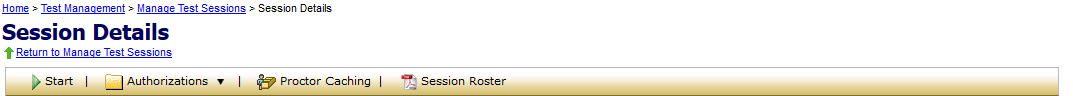 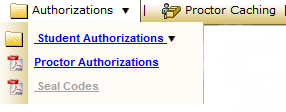 Each student must have an authorization in order to log in to a test.
Proctor authorizations (log in for test administrator) are only for Read Aloud Administrations.
Authorizations contain:
the URL to access tests through the browser-based TestNav, 
a unique login ID, and
the test code needed to log in.
Student authorizations also contain the keystrokes available for navigating through TestNav.
Louisiana Believes
Authorizations - Seal Codes
Seal codes are the electronic equivalents of the adhesive tabs that are used to seal sections of paper test booklets.
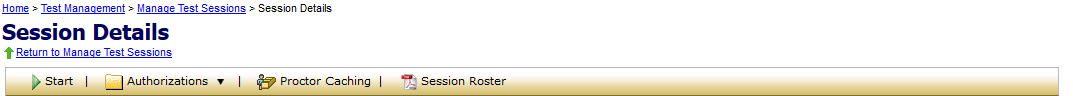 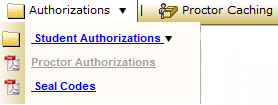 There will be one set of seal codes assigned to each test session.
Before students in a test session can go to the next sealed section of an electronic test, they must enter the appropriate four-digit seal code. 
Seal codes for a specific test session are listed on the seal codes document.
Louisiana Believes
Assign a Proctor Caching Site to a Session
Proctor caching refers to downloading encrypted test content from the Pearson testing server to a secure local computer prior to starting a test session.
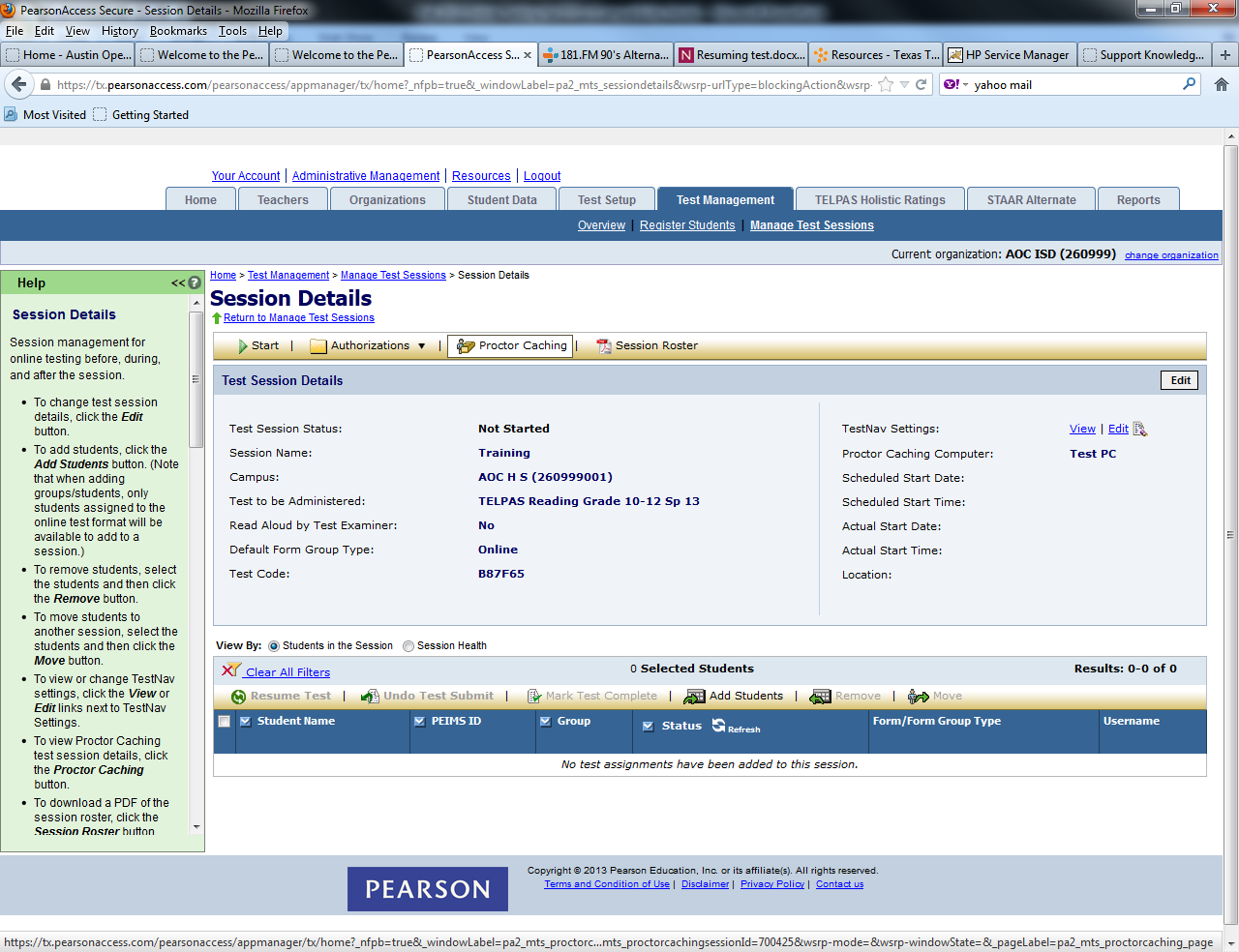 Proctor caching is completed at the session level, on the Session Details screen.
The Proctor Caching button will be disabled and you will not be able to cache the test content for the test session if you do not have access to proctor caching or if you are not within the proctor caching window.

Proctor caching is available up to one week before an administration; districts will receive notification when it is available.
Louisiana Believes
Logging into the Training Site
Use the provided login or your own to enter the training site as TA
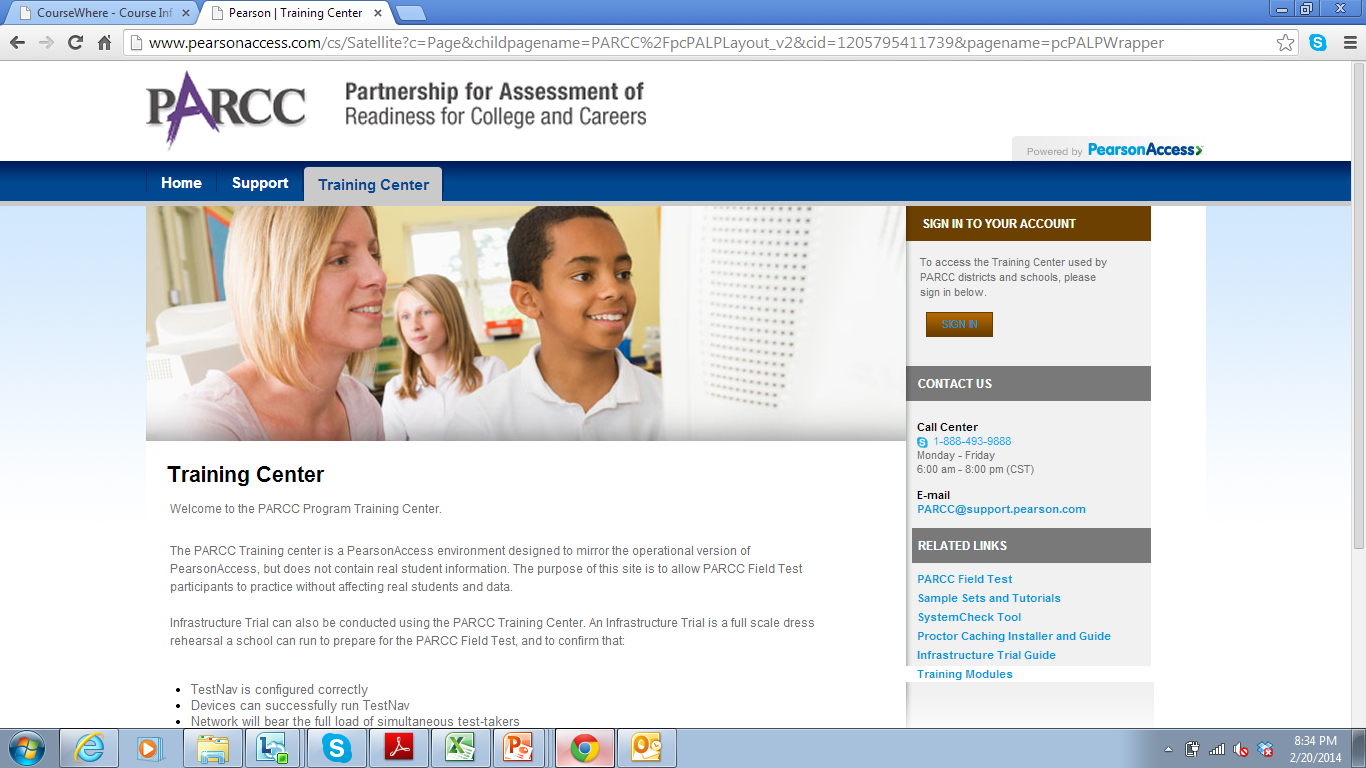 STC Training Login:  STCTestUser__ (insert number from handout)
		        Password:  Educate2014
TA Training Login:  TATestUser__ (insert number from handout)
		Password:  Educate2014
Louisiana Believes
Starting Test Sessions
A test session must be started before students can begin testing.
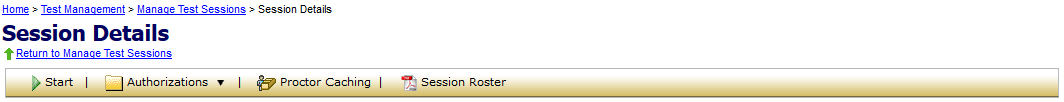 Scheduling a date and time for a new test session is intended primarily for planning purposes. 
A test session will not start until you click the Start button on the Session Details screen, regardless of the scheduled start date and time. 

NOTE: If you do not have access to start a test session, the Start button will be disabled and you will not be able to start the test session.
Louisiana Believes
Monitoring Test Sessions
Possible statuses for students as they test.
Louisiana Believes
Early Warning System
One of the following screens will appear if errors occur either with accessing the test or saving and submitting student responses. 
The error code should be noted in order to allow for appropriate identification of the error.
Students should be instructed to ALWAYS raise their hand when presented with either of the Test Proctor Click Here screens.
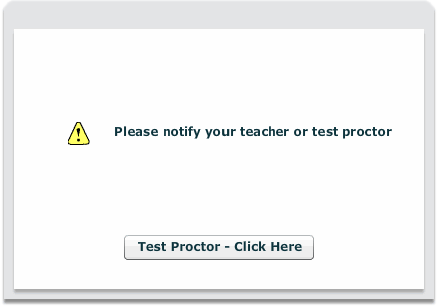 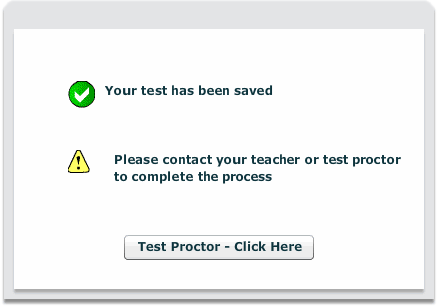 Louisiana Believes
66
Exiting the Test Session
Students will receive the pop up message below when logging out of the test system.  
Students that have not completed all parts of the PBA or EOY assessment (Pearson Session) should choose “I want to exit this test and finish later.”
EX:
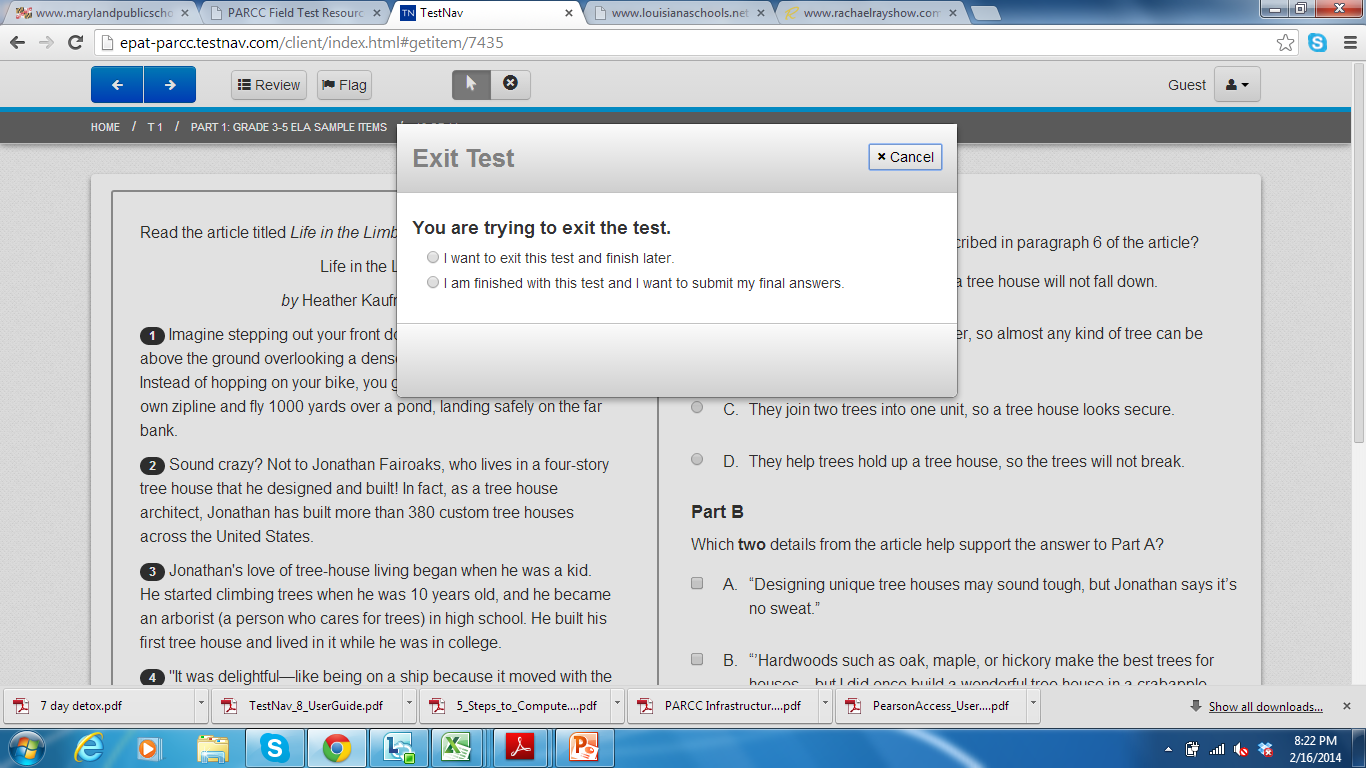 Louisiana Believes
Submitting Final Answers
Students that have completed every part of the assessment (Pearson Session) should choose “I am finished with this test and I want to submit my final answers.”
Once a student has submitted final answers, the session (PBA/EOY) CANNOT be resumed.
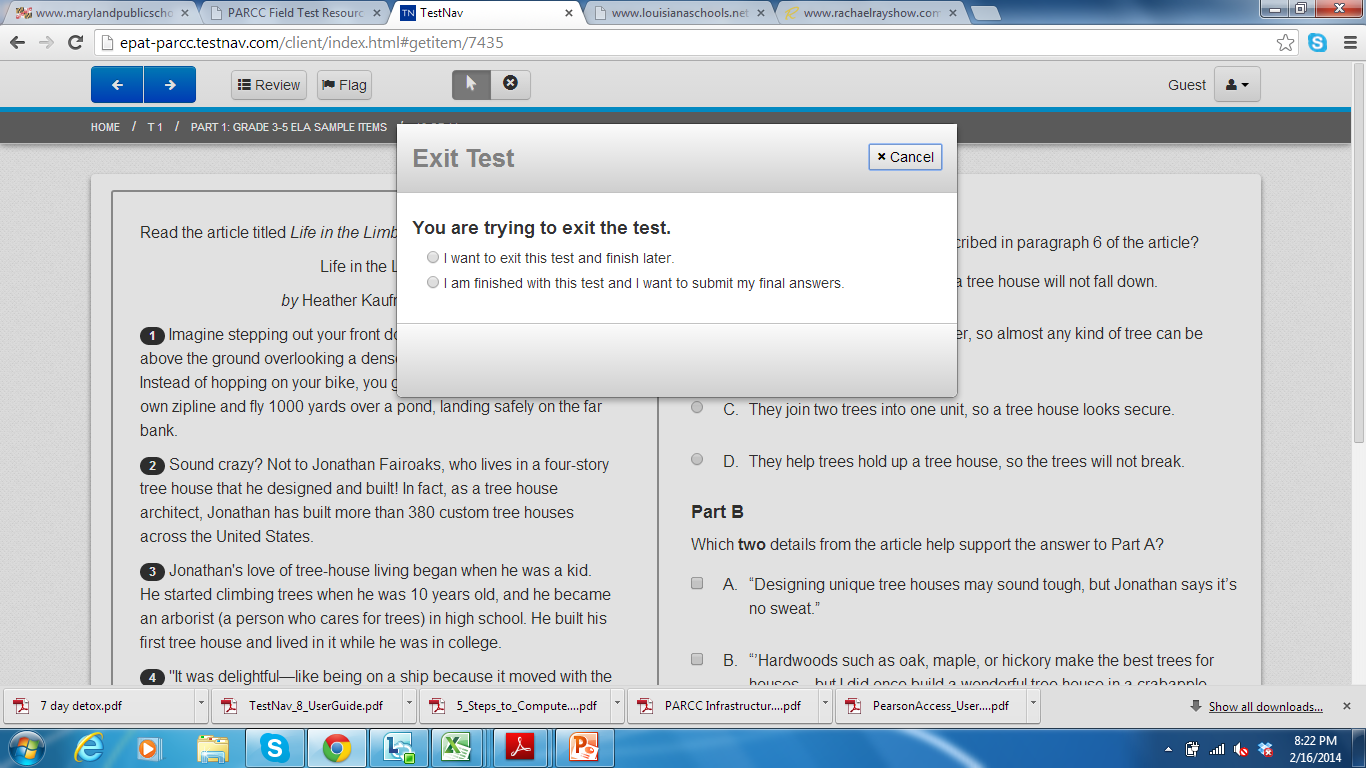 Louisiana Believes
Resuming a Student’s Test
Following short breaks or prior to beginning a new PARCC Session, Test Administrator must resume an Exited student’s test in order for the student to complete testing.
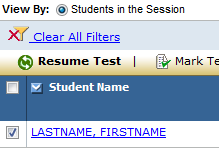 Select the checkbox for the student on the Session Details screen.
Click the Resume Test button. The student’s status will change to “Resumed” (if the student was in “Exited” status) or “Resumed-Upload” (if the student was in “Active” status).
The student’s test will be resumed from the point at which it was exited or interrupted. Any saved test responses that the student entered will be uploaded when the connection to the Pearson testing server is reestablished.
Have the student log in using their original student authorization.
Louisiana Believes
View Test Progress
The Status column in the Session Details allows administrators to view test progress.
When available, select the student’s View Progress link to review test progress. Users with Organization and Technology Coordinator Roles only do not have access to view progress.
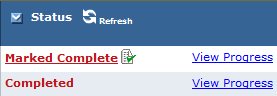 Louisiana Believes
Mark Test Complete
If a student has exited a test and will not resume testing, the test can be manually marked “complete”.
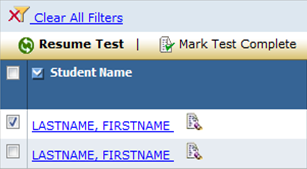 Select the checkbox for the student on the Session Details screen.
Click the Mark Test Complete button. You will be prompted to enter the reason for marking the test “complete.”
Click the Save button.
The student’s status will change to “Marked Complete.”
Louisiana Believes
Stopping Test Sessions
You cannot stop a test session until all students in the session are in “Completed” or “Marked Complete” status.
Additionally, Sessions should not be Stopped until students have completed the entire assessment (Pearson Session).
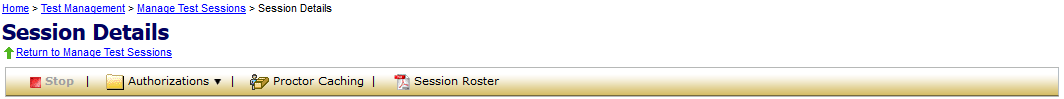 After all students have completed the test and submitted their responses, or been marked “complete,” you should stop the session.
Click the Stop button. 

NOTE: A session does not stop until you click the Stop button. The system will NOT automatically start or stop a session. Once a session has been stopped, it can no longer be modified.
Louisiana Believes
Reporting
Agenda
Design of the Field Test
Review Access for All, Accessibility Features, and Accommodations
Provide overview of Pearson Access
Complete key tasks in the Pearson Access Training Site
Creating and Managing User Accounts
Creating and Managing Test Sessions
Reporting
Resources
Explore Sample Sets and Tutorial
Louisiana Believes
74
Survey
Students and test administrators will complete a survey at the conclusion of each session.
Test Administrators access the survey at:
https://www.surveymonkey.com/s/3ZJSXH3
Information from the survey will be used to inform future PARCC testing efforts
Student level data will not be reported for the Spring 2014 field test
Louisiana Believes
Resources
Agenda
Design of the Field Test
Review Access for All, Accessibility Features, and Accommodations
Provide overview of Pearson Access
Complete key tasks in the Pearson Access Training Site
Creating and Managing User Accounts
Creating and Managing Test Sessions
Reporting
Resources
Explore Sample Sets and Tutorial
Louisiana Believes
77
Manuals and Training Modules
In the Support Tab of Pearson Access the following resources are available:

Technology Information:  Proctor Caching Installer and Guide, Test Nav 8 User Guide, Five Steps to Computer Based Testing, Pearson Hardware and Software Guidelines
 
Manuals and Documents:  Pearson Access User Guide, Test Coordinator Manual for PBT & CBT, Test Administrator Manual for PBT & CBT, Infrastructure Readiness Guide

Templates:  User Roles Matrix of Permissions, User File Layout, User File Field Definitions, Test Codes for PBA & EOY

Training:  Technology Training Modules (Infrastructure, Tech Set-up, Emerging Technologies) and Test Administration Modules for DTC and STC (Test Administration of CBT & PBT and Accommodations/Accessibilities), Trainings specifically for TA’s
Louisiana Believes
78
Additional Supports
LDOE field test website
Sample items and tutorials
Technology diagnostic tools
School Test Coordinators and Test Administrators  half day sessions for participants in Phase I (PBA) 
March 11 - Calcasieu Parish
March 12 - Jefferson Parish
March 13 - Concordia Parish 
Repeat offerings of these sessions will be available for participants in Phase II (EOY) of the Spring 2014 Field Test at one of the following locations.  
April 28 - Ascension Parish
April 29 - Rapides Parish
April 30 - Bossier Parish
Louisiana Believes
79
PARCC Sample Sets and Tutorial
Agenda
Design of the Field Test
Review Access for All, Accessibility Features, and Accommodations
Provide overview of Pearson Access
Complete key tasks in the Pearson Access Training Site
Creating and Managing User Accounts
Creating and Managing Test Sessions
Reporting
Resources
Explore Sample Sets and Tutorial
Louisiana Believes
81
Sample Items and Tutorials
The Department has shared two tools that will allow parents, teachers, students and district staff to learn the testing platform for the field test.

Tutorial: This tutorial guides users through all of the features of the online system.  The tutorial can be accessed an unlimited number of times.
 
Sample items:  These are previously released PARCC items that have now been loaded onto the technology platform.  These can be accessed an unlimited number of times.

Please ensure you check the technology specifications for use of these assessments.  Google Chrome and Safari are the most compatible browsers.  Certain versions of Internet Explorer are not compatible.

Link to both:  www.practice.parcc.testnav.com
Louisiana Believes
82
Helping Students: Calculator
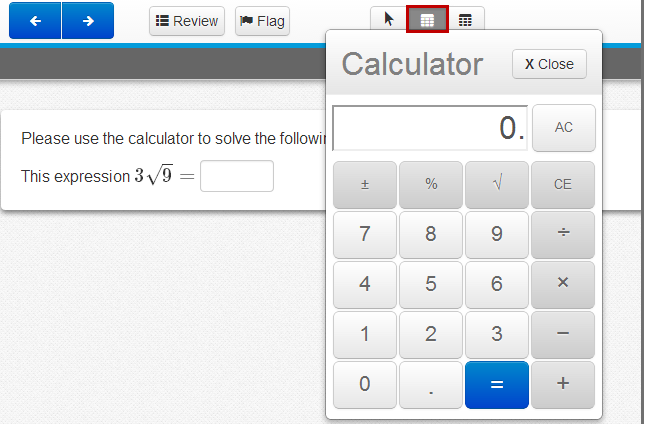 Helping Students: Eliminate Choice Tool
Helping Students: Line Reader
Helping Students: Masking
This is an example of the ‘answer masking’ accessibility feature:
Louisiana Believes
86
Next Steps
Next Steps for School Test Coordinators
Review policies and instructions for test administration in both the School Test Coordinator Manual and Test Administrator Manual
Review School Test Coordinator and Test Administrator Checklists
Complete recommended training and ensure TA training
Add Users into Pearson Access as appropriate
Prepare for Proctor Caching
Indicate Student Accommodation and Accessibility feature usage through Pearson Access
Set up Test Sessions 
Order any additional materials including Large Print
Louisiana Believes
Next Steps for Test Administrators
Review policies and instructions for test administration in the Test Administrator Manual
Review Test Administrator Checklists
Complete recommended training
Louisiana Believes
Contact
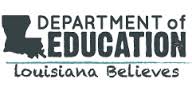 Additional Assessment Questions: 
assessment@la.gov

Additional Technology Questions: 
edtech@la.gov
Louisiana Believes